P.R. GOVERNMENT COLLEGE (A), KAKINADA
Group: B.Sc. III Year 
Subject: Electronics
Semester:  5
Paper : 5
Title of the paper: Microprocessor (Intel 8085)
w.e.f. 2018 - 19 ADMITTED BATCH
Topic : Architecture of 8085 Microprocessor
Internal Architecture of 8085
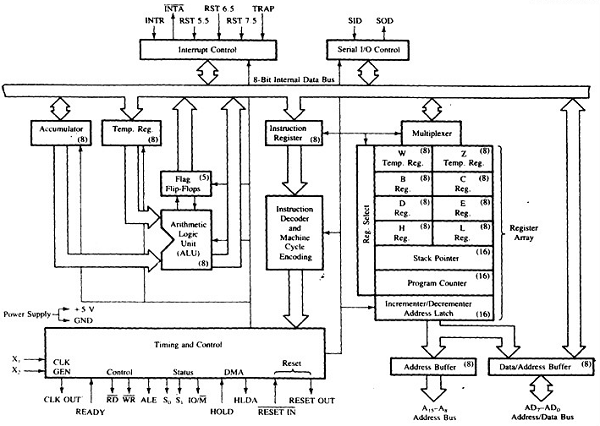 The internal architecture of the 8085 microprocessor determines how and what operations can be performed with the data operations are,
Store 8-bit data.
Perform arithmetic and logical operations.
Test for conditions.
Sequence the execution of instructions.
Store data temporarily in read write memory called stack.
Registers
The 8085 has 6 general purpose registers to store 8-bit data during program execution. 
These 6 registers are identified as B, C, D, E, H and L. 
They can be combined as register pairs BC, DE and HL to perform some 16-bit operations. 
These registers are programmable. It can use to load or transfer data from the registers by using instructions.
Accumulator
The accumulator (A) is an 8-bit register that is part of ALU. 
It is used to store 8-bit data and to perform ALU operations. 
The result of an operation is stored in Accumulator. 
The Accumulator is identified as register A. 
The data on which operations is to be performed is operand. One of the operands must be Accumulator.
Program Counter (PC)
This 16-bit register deals with sequencing the execution of instructions. 
This register is a memory pointer. Memory locations have 16-bit address. 
The microprocessor uses this register to sequence the execution of the instructions. 
The function of the program counter is to point to the memory address from which the next byte is to be fetched. 
When a byte is being fetched, the program counter is automatically incremented by one to point to the next memory location.
Stack Pointer (SP)
The stack pointer is also a 16-bit register, used as a memory pointer. 
It points to a memory location in R/W memory, called stack. 
The beginning of the stack is defined by loading 16- bit address in the stack pointer.
Timing and control unit
Instruction register and Decoder
The instruction register and decoder are part of the ALU. 
When an instruction is fetched from the memory it is loaded in to the instruction register. 
The decoder decodes the instruction and establishes the sequence of events to follow. 
The instruction register is not programmable and cannot be accessed by any instruction.
Register Array
There are two additional registers called temporary registers W and Z, which are included in the register array along with programmable registers namely B, C, D, E, H, L, SP and PC. 
These registers are used to hold 8-bit data during the execution of instructions. However, they are used internally by microprocessor, they are available to the program.
MUX / DEMUX unit
This unit is used to select a register out of all the available registers. 
This unit behaves as Multiplexer (MUX) when data going from the register to the internal data bus. 
It behaves as Demultiplexer(DEMUX) when data is coming to a register from the internal data bus of the processor. 
The register select will behave as the function of selection lines at the Mux / Demux.
Address Buffer
This is an 8-bit unidirectional buffer. 
It is used to drive external high order address bus (A15 – A8). 
It is also used to tri-state the high order address bus under certain conditions such as reset, hold, halt and when address lines are not in use.
Address / Data Buffer
This is an 8-bit bi-directional buffer. 
It is used to drive multiplexed address/data bus. i.e., low order address bus (A7-A0) and data bus (D7-D0). 
It is also to tri-state the multiplexed address/data bus under certain conditions such as reset, hold, halt and when the bus is not in use.
Incrementer/Decrementer address latch
This 16-bit register is used to increment or decrement the contents of program counter or stack pointer as part of execution of instructions related to them.
Flag register
The ALU includes five flip-flops, which are set (or) reset after an operation according to data condition of the result in the accumulator and other registers. 
They are called Zero (Z), Carry (CY), Sign (S), Parity (P) and Auxiliary Carry (AC) flags. 
Their bit positions in the flag register are shown in Fig. The microprocessor uses these flags to test data conditions.
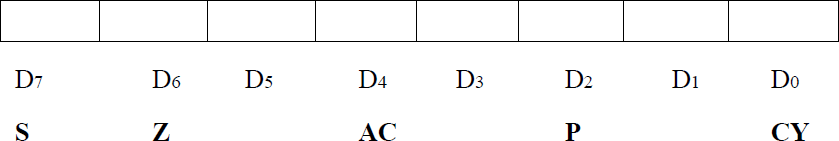 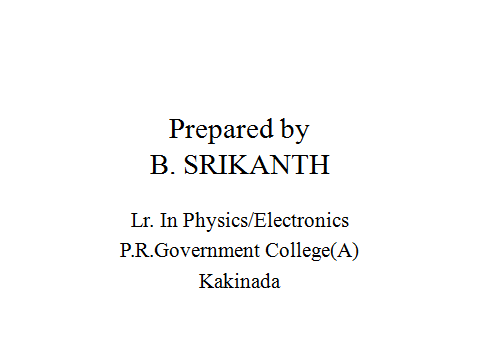